Toward a Christian philosophy of life
A Christian philosophy of life:
Rooted in the Bible
Practical, guides every thought, decision, action
Simple, easy to remeber
“I am committed to the God of the Bible 100%.  My relationship with the God of the Bible is the most important relationship I have”
The cellular phone metaphor /Connection killers”
No service (John 8:47)
Out of coverage (Acts 20:8-9)
Static of sin (1 John 1:8-10)
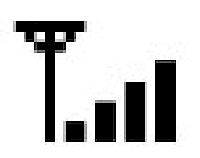